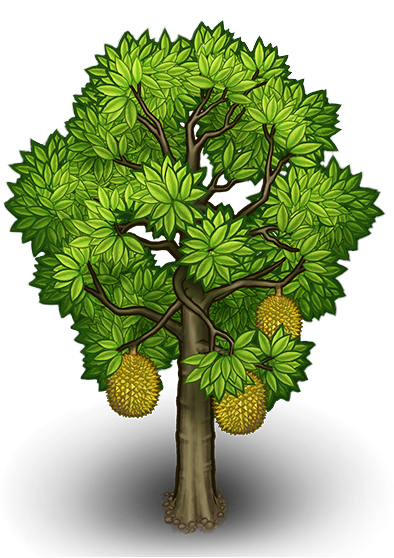 CHÍNH TẢ
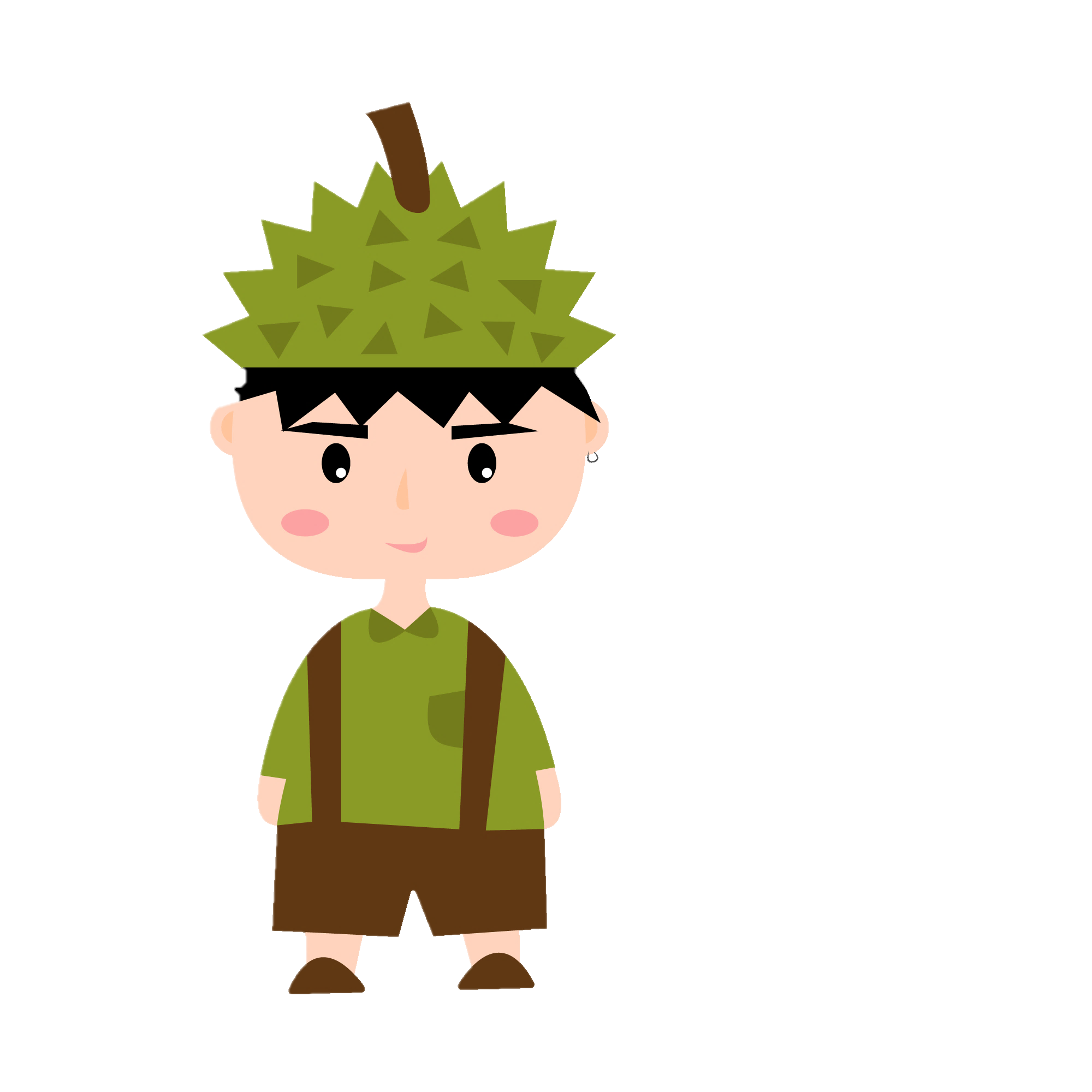 SẦU RIÊNG
SẦU RIÊNG
Sách giáo khoa TV tập 2 trang 34
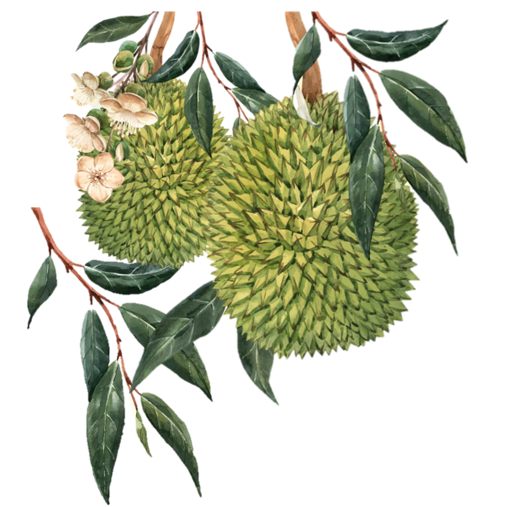 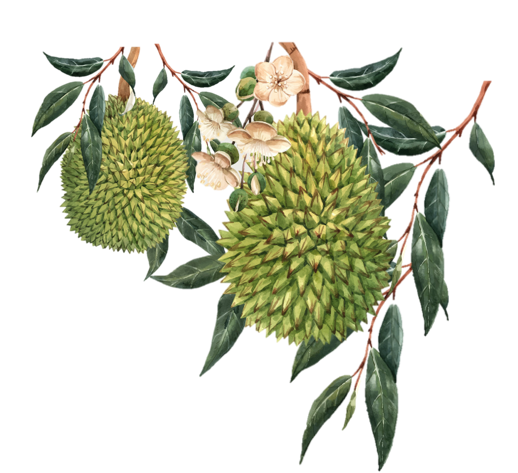 Chính tả
Sầu riêng
Hoa sầu riêng trổ vào cuối năm. Gió đưa hương thơm ngát như hương cau, hương bưởi tỏa khắp khu vườn. Hoa đậu từng chùm, màu trắng ngà. Cánh hoa nhỏ như vảy cá, hao hao giống cánh sen con, lác đác vài nhụy li ti giữa những cánh hoa. Mỗi cuống hoa ra một trái. Nhìn trái sầu riêng lủng lẳng dưới cành trông giống những tổ kiến. Mùa trái rộ vào dạo tháng tư, tháng năm ta.
								Mai Văn Tạo
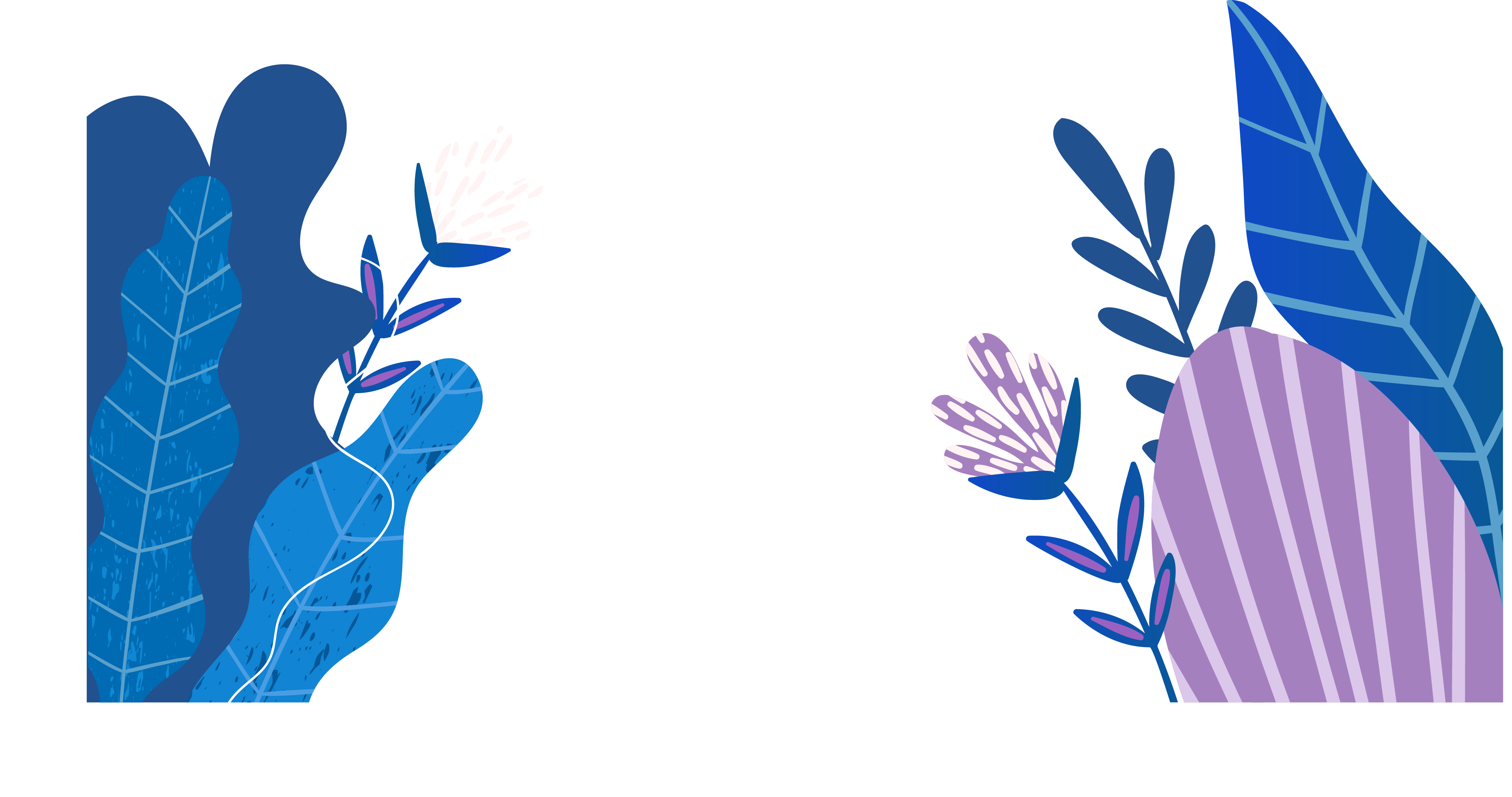 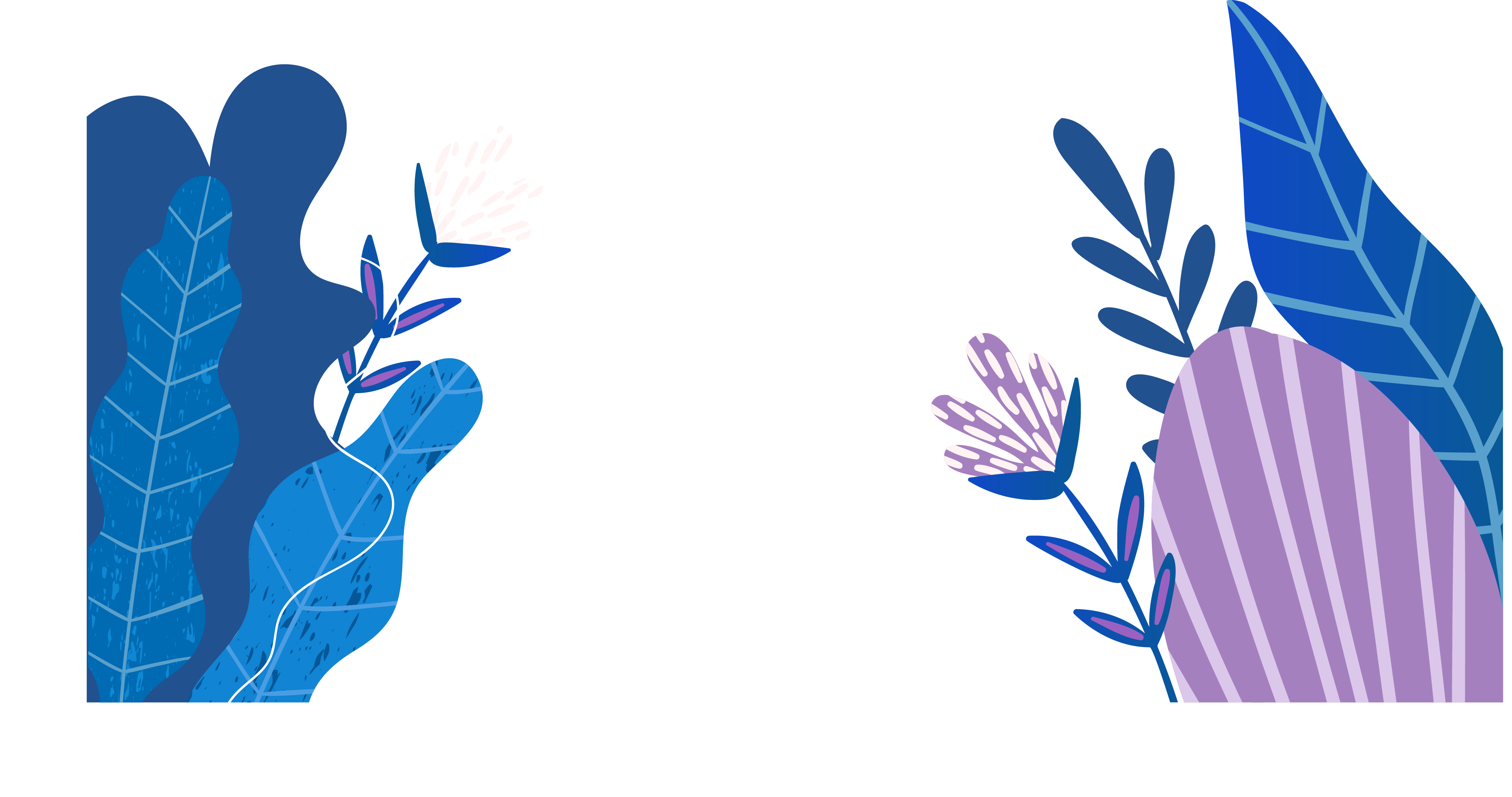 CHÍNH TẢ
LUYỆN VIẾT TỪ KHÓ
LUYỆN VIẾT TỪ KHÓ
LUYỆN TẬP
LUYỆN TẬP
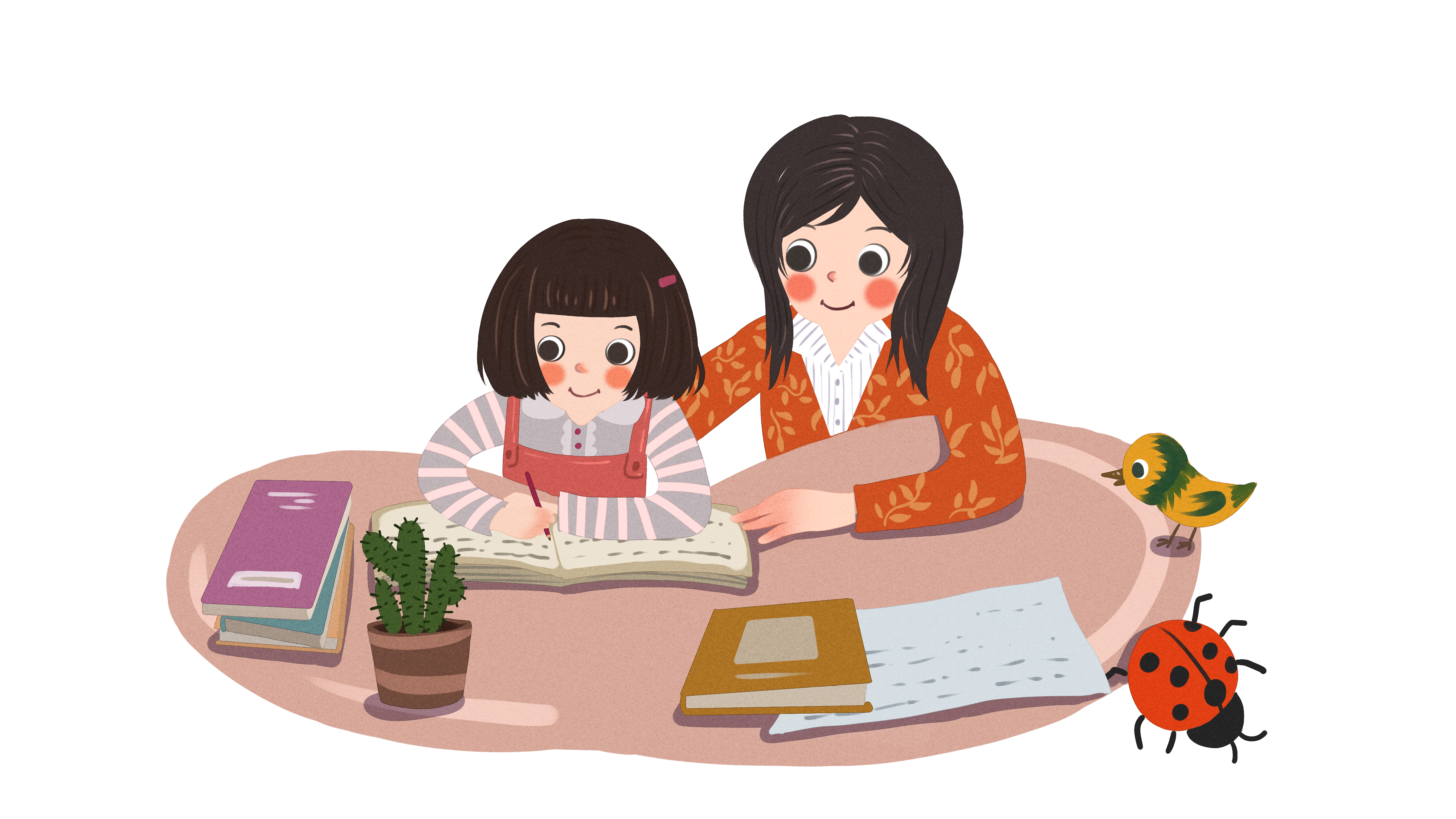 1/ Điền vào chỗ trống vần ut hay uc:
,
,
,
Con đò lá trúc qua sông
Trái mơ tròn trĩnh, quả bòng đung đưa
Bút nghiêng, lất phất hạt mưa
Bút chao, gợn nước Tây Hồ lăn tăn.
tr…
B …
B …
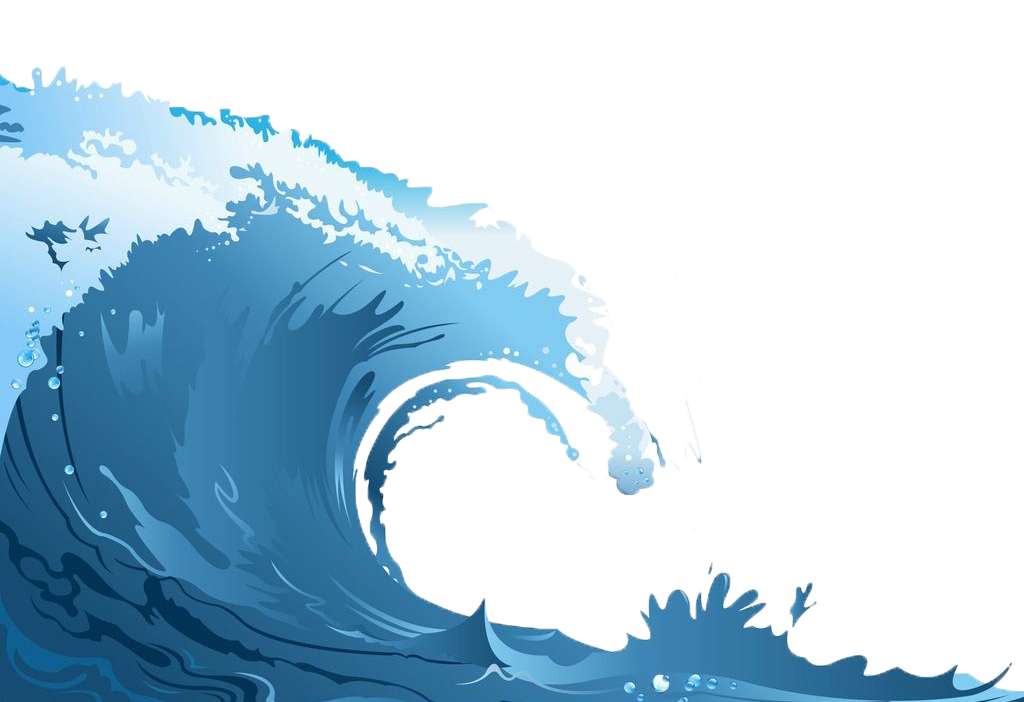 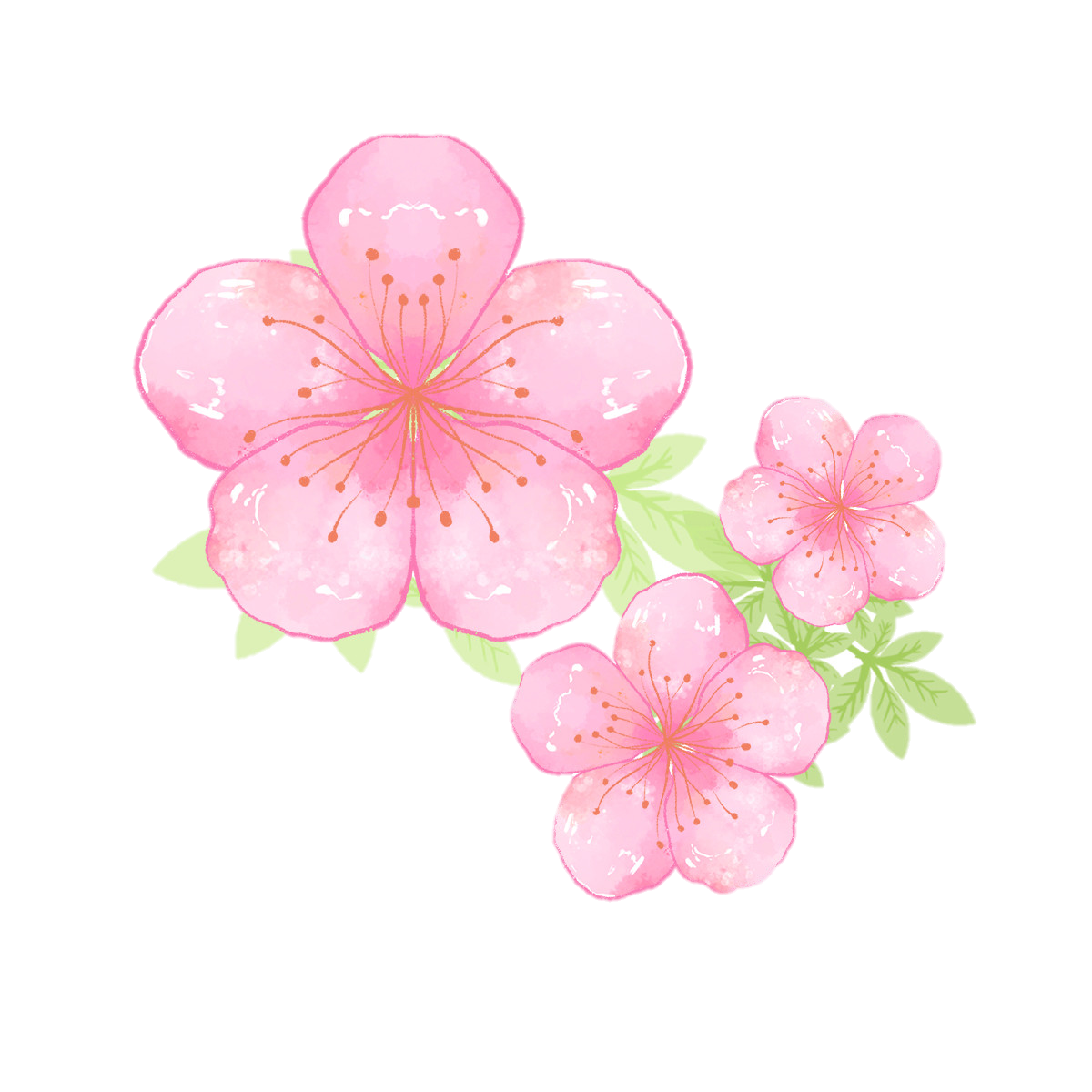 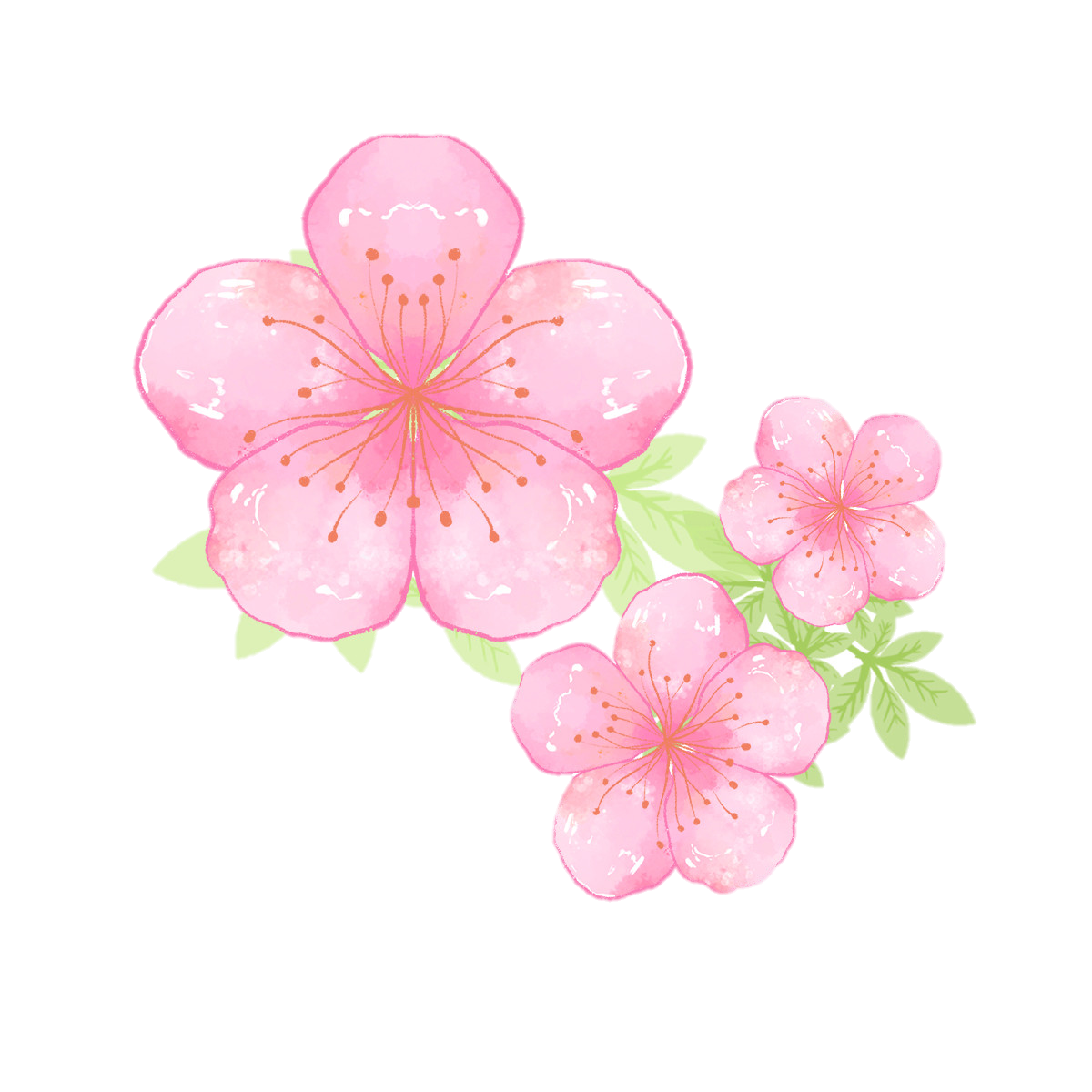 2/ Chọn tiếng thích hợp trong ngoặc đơn để hoàn chỉnh bài văn sau:
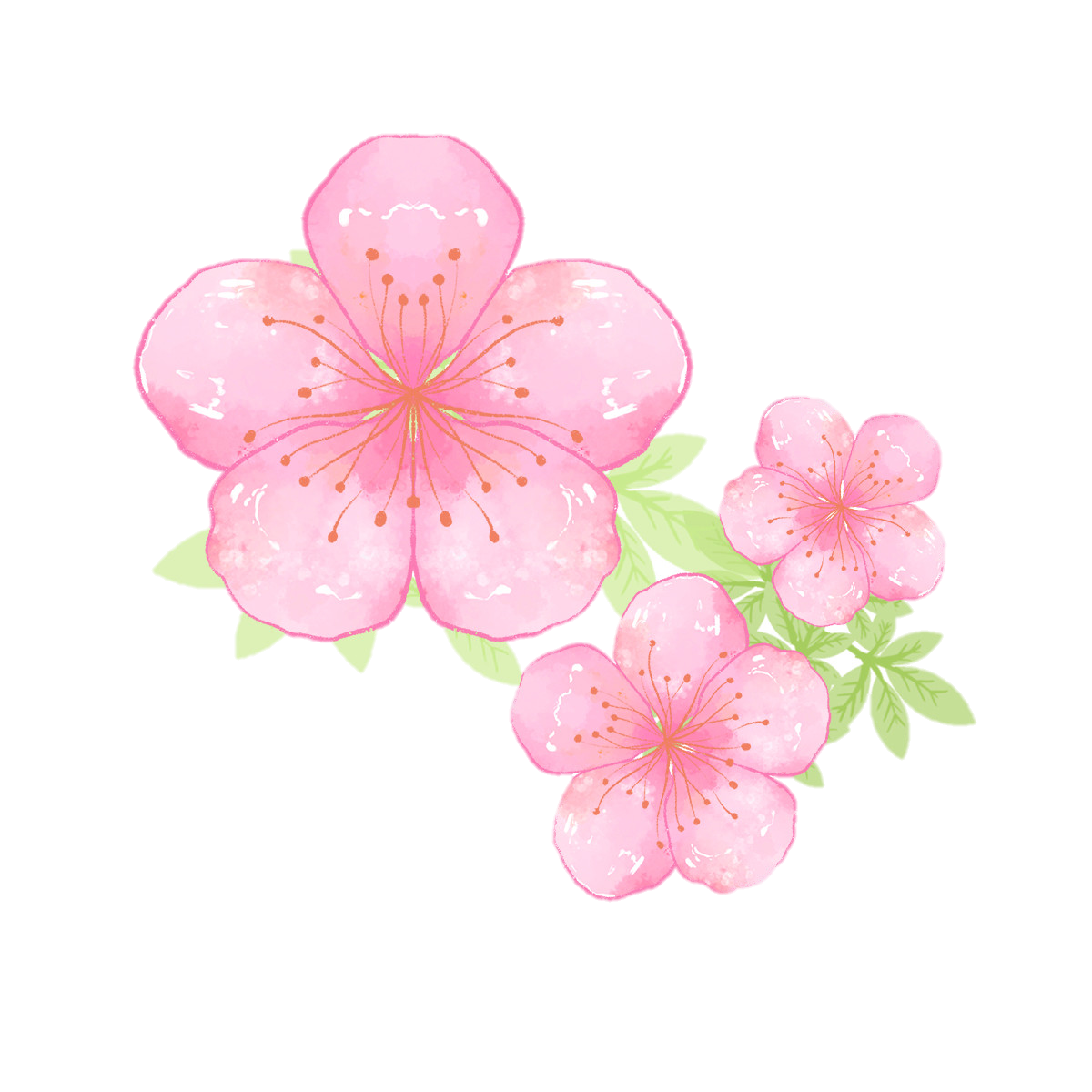 Cái đẹp
            Cuộc sống quanh ta thật đẹp. Có cái đẹp của đất trời: (nắng / lắng) chan  hòa như  rót  mật  xuống quê hương, khóm  (trúc / trút) xanh rì rào trong gió sớm, những bông  (cút / cúc)  vàng       (lóng lánh / nóng nánh) sương mai, … Có cái đẹp do bàn tay con người tạo (nên / lên): những mái chùa cong (vúc / vút), những bức tranh rực rỡ sắc màu, những bài ca (láo lức / náo nức) lòng người,… Nhưng cái đẹp nhất vẫn là vẻ đẹp của tâm hồn. Chỉ những người biết sống đẹp mới có khả năng thưởng thức cái đẹp và tô điểm cho cuộc sống ngày càng tươi đẹp hơn.
Hòa Bình
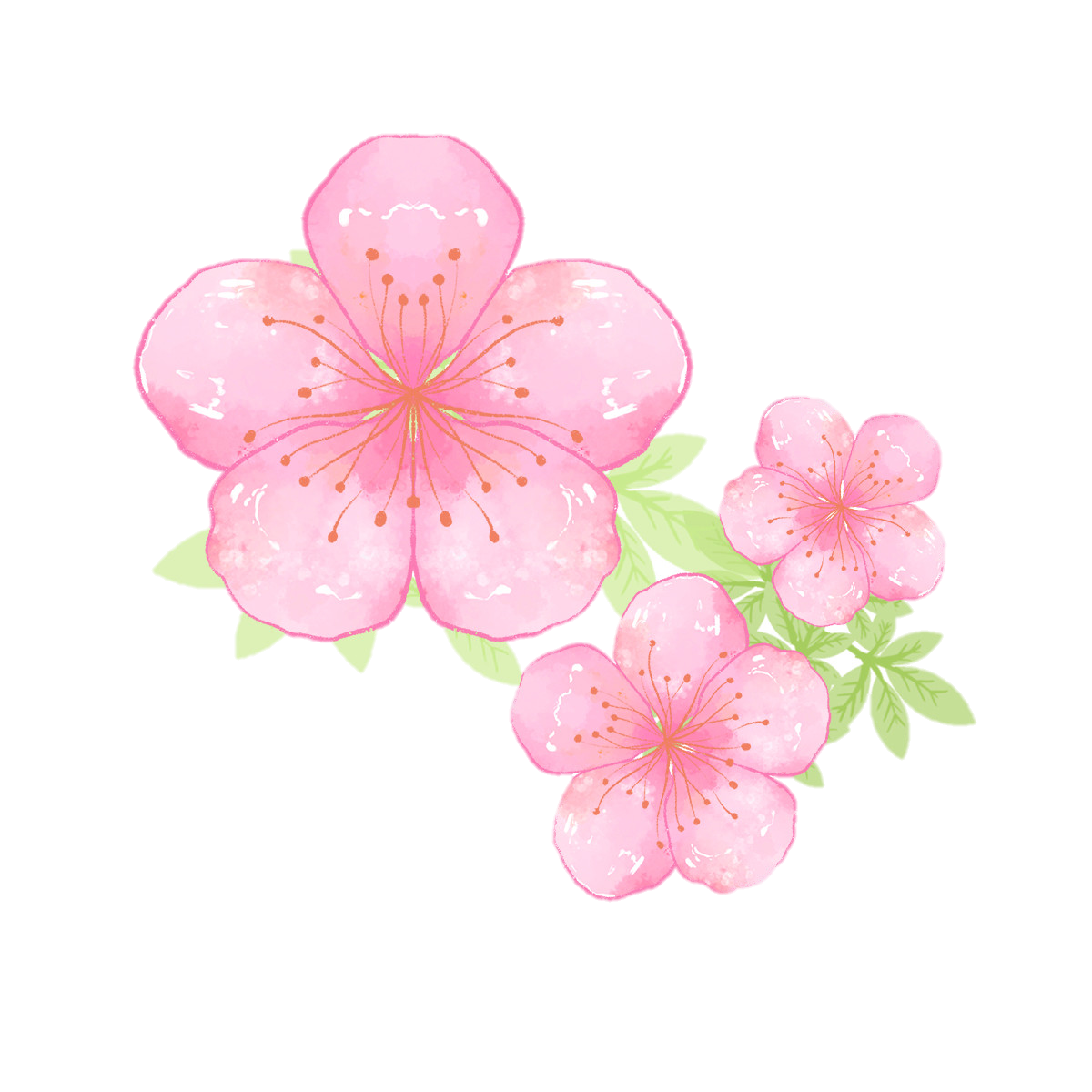 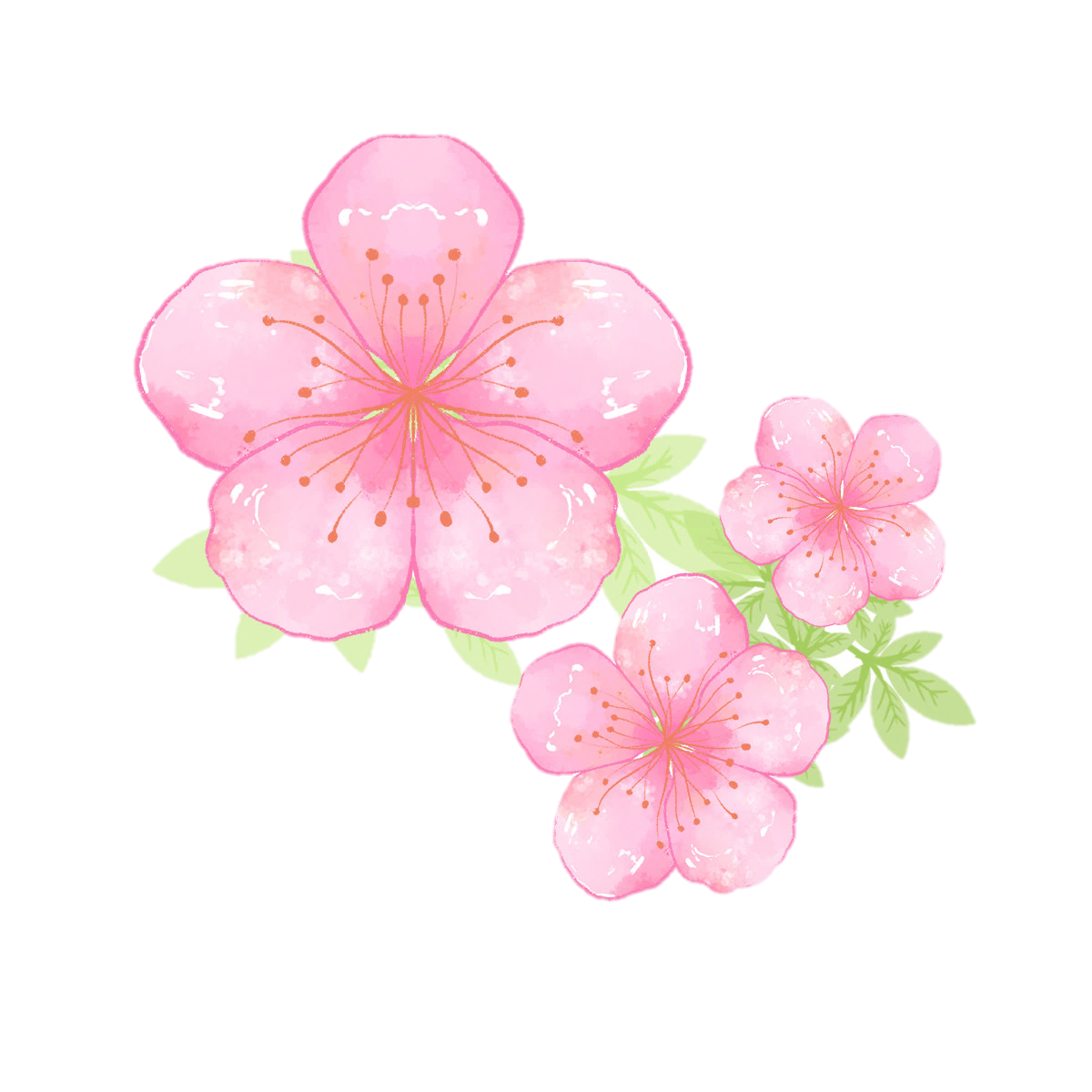 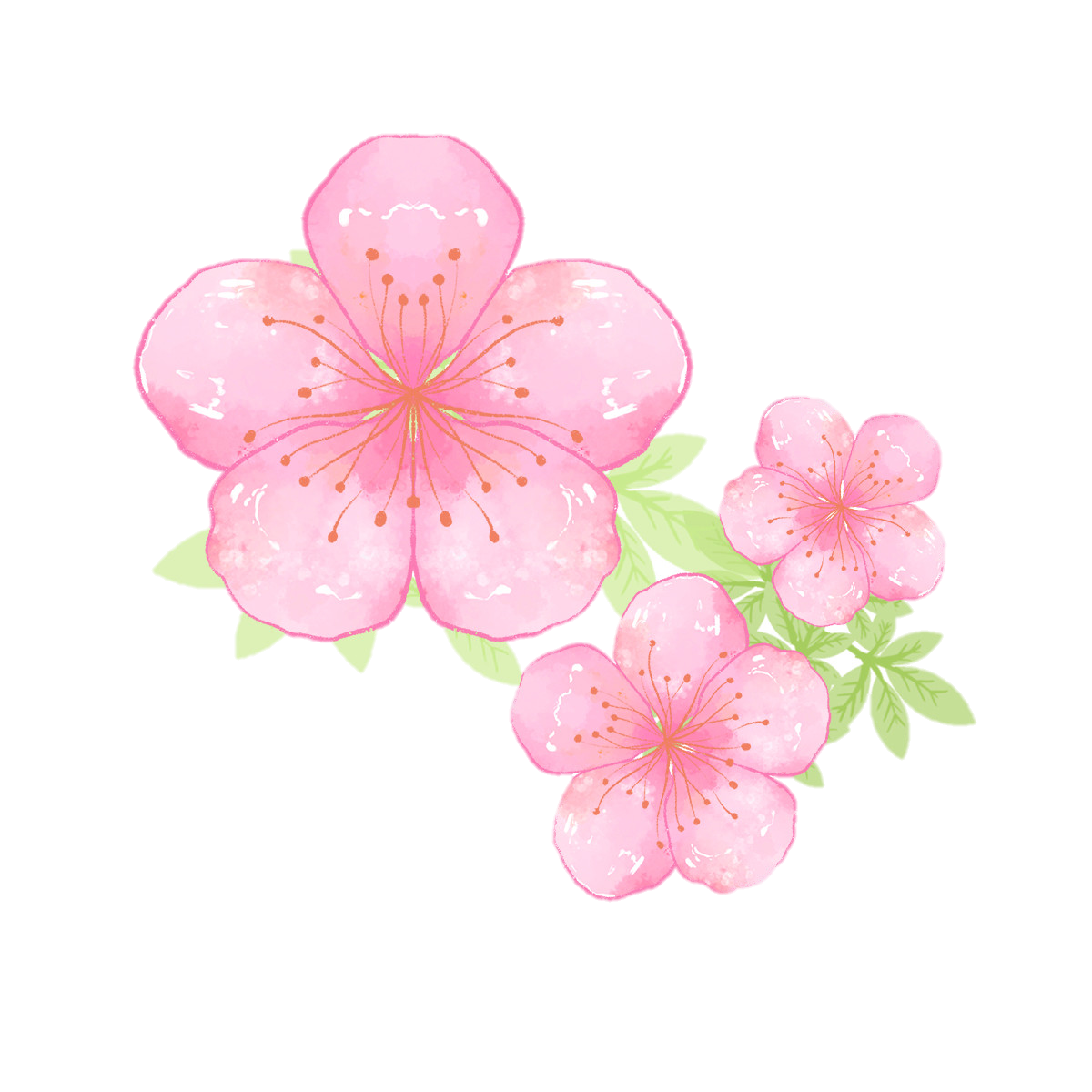 THƯ GIÃN
THƯ GIÃN
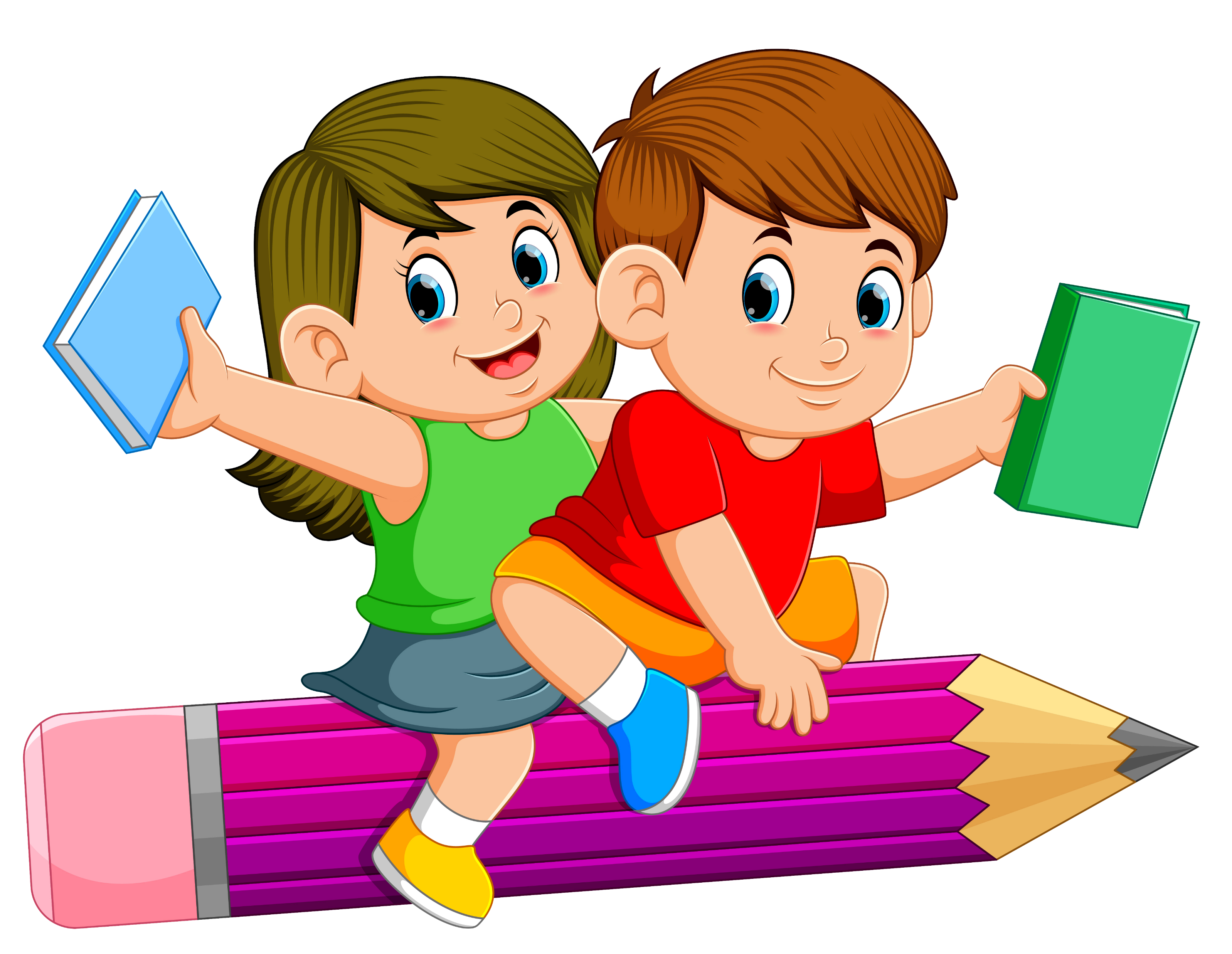 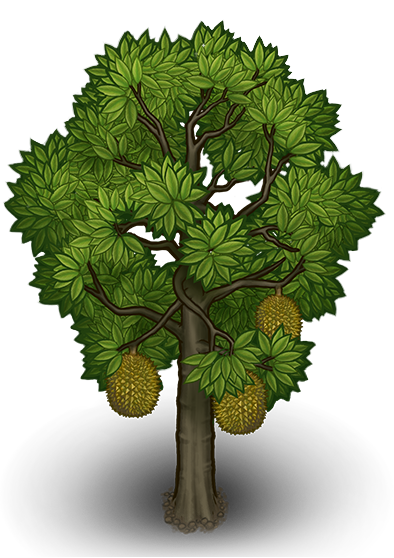 CHÀO 
TẠM BIỆT
CHÀO
TẠM BIỆT